认识图形（二）
复习导入
上节课我们学习了一些常见的图形，
这学期我们接着学习。
圆
长
方
形
正方形
三
角形
边缘光滑
  没有角
三条边
三个角
四边相等
四个直角
对边相等
四个直角
多种多样的三角形
多种多样的长方形
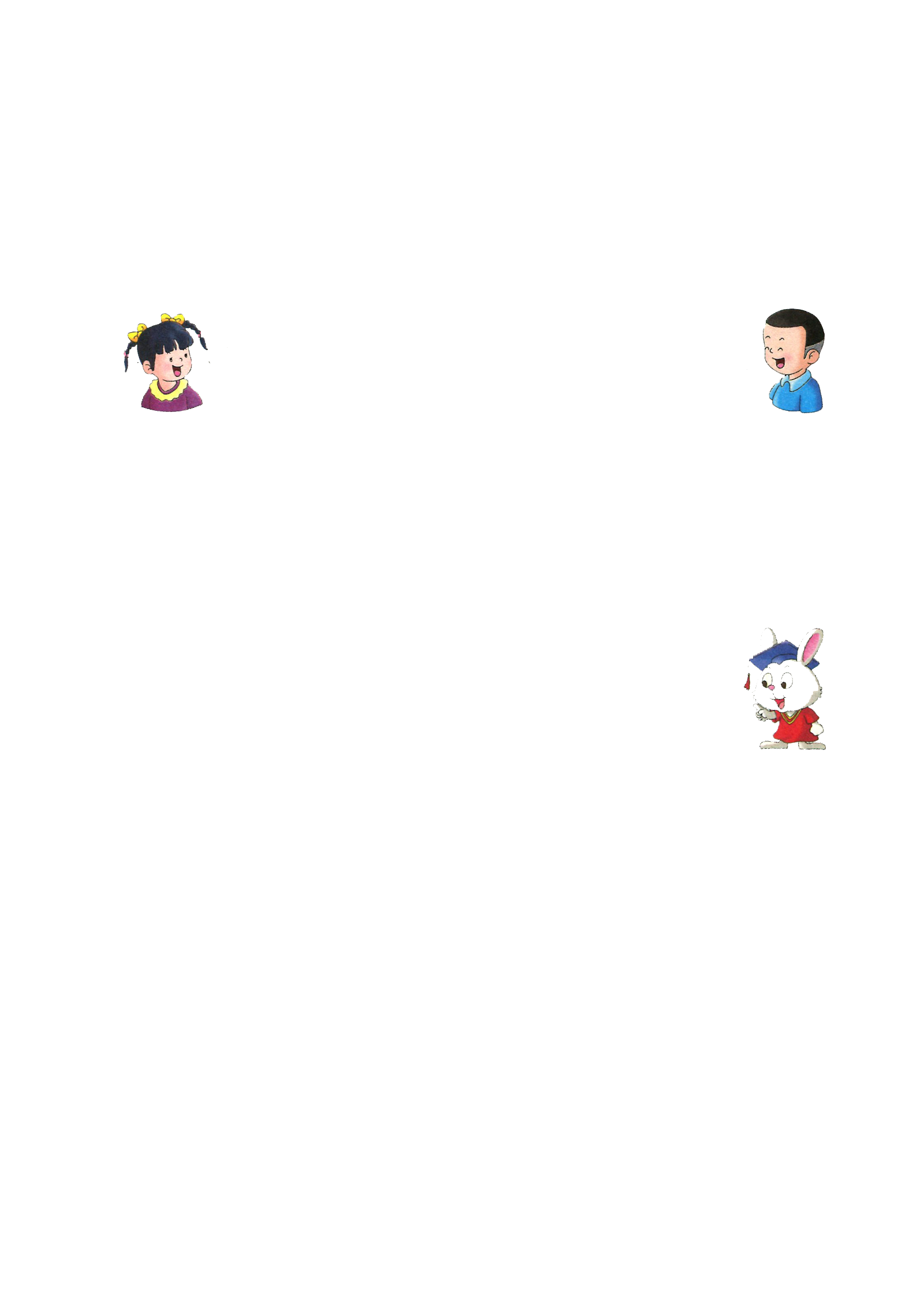 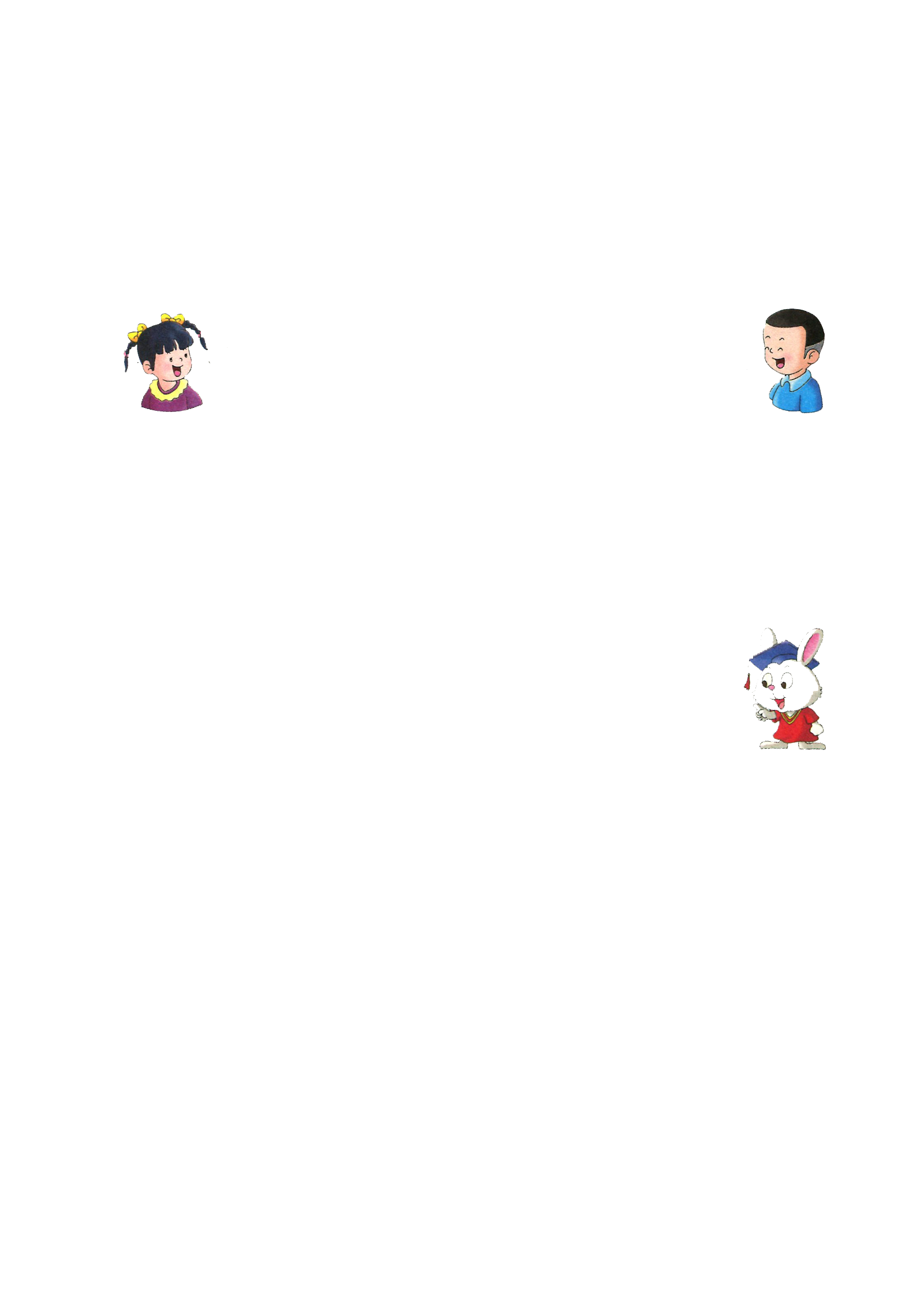 我这样拼:
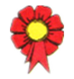 剪一剪，拼一拼。
我这样拼：
（1）把一张长方形纸剪成两个一样的三角形，用这两个三角形拼成一个三角形。
说一说你是怎么做的。
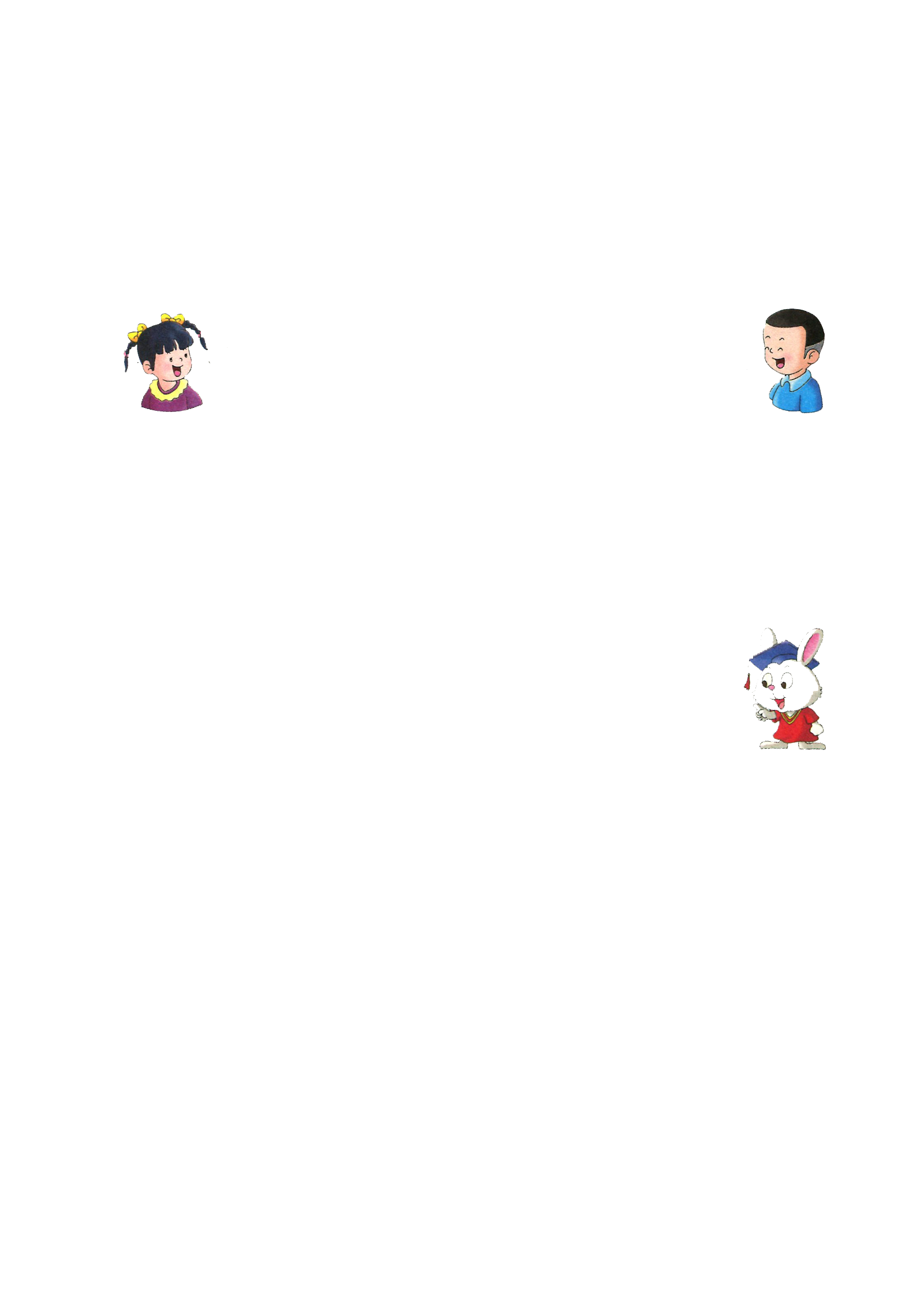 （2）把一张正方形纸剪成4个一样的三角形，用这4个三角形拼成另外一个形状。
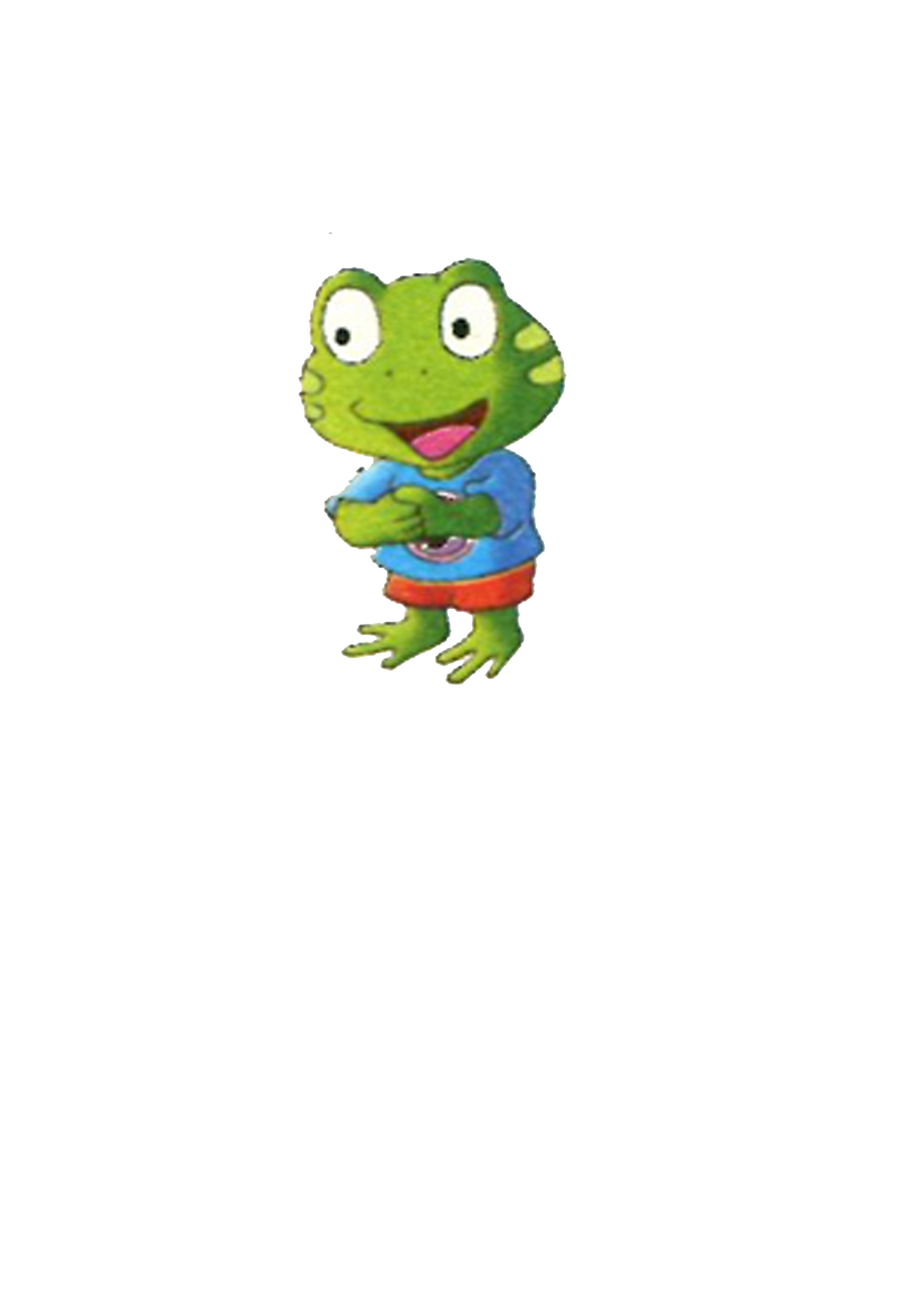 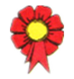 分一分。
把同类的图形放在一起。
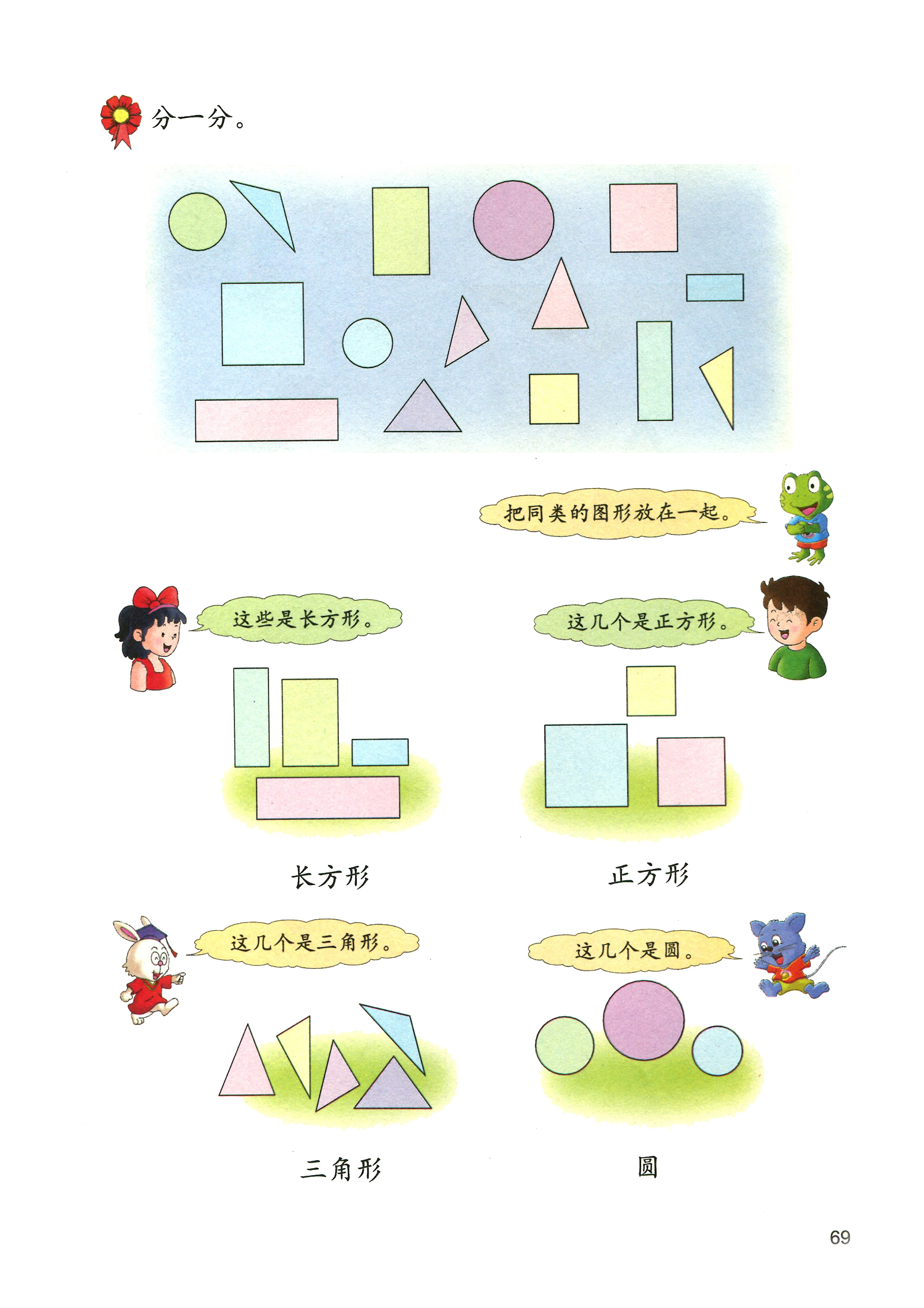 这几个是正方形。
这些是长方形。
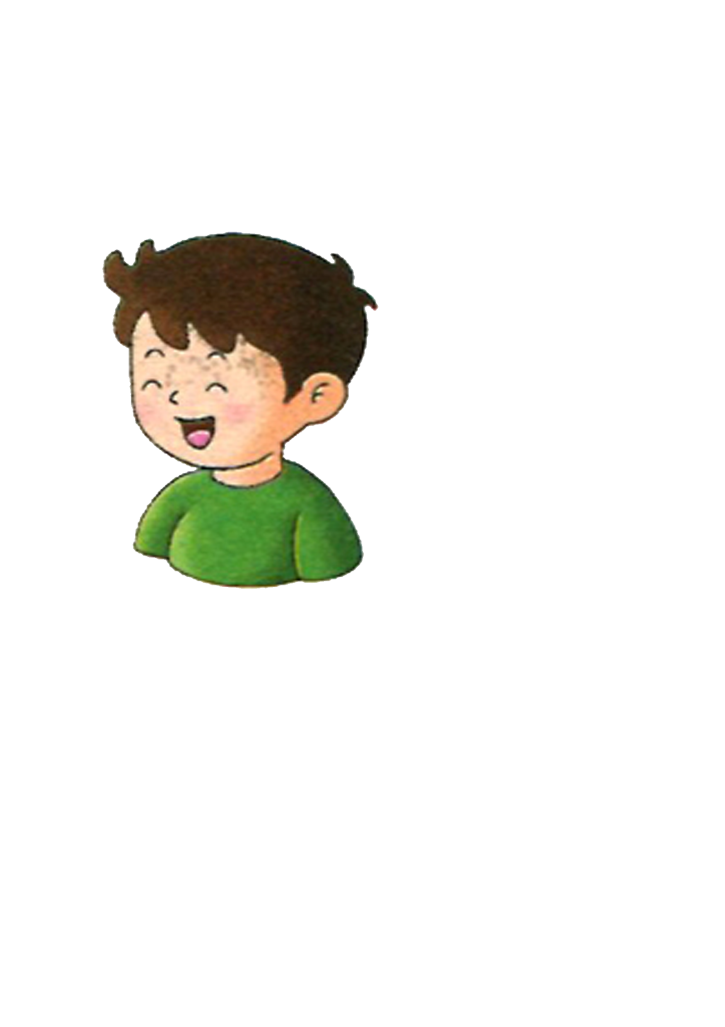 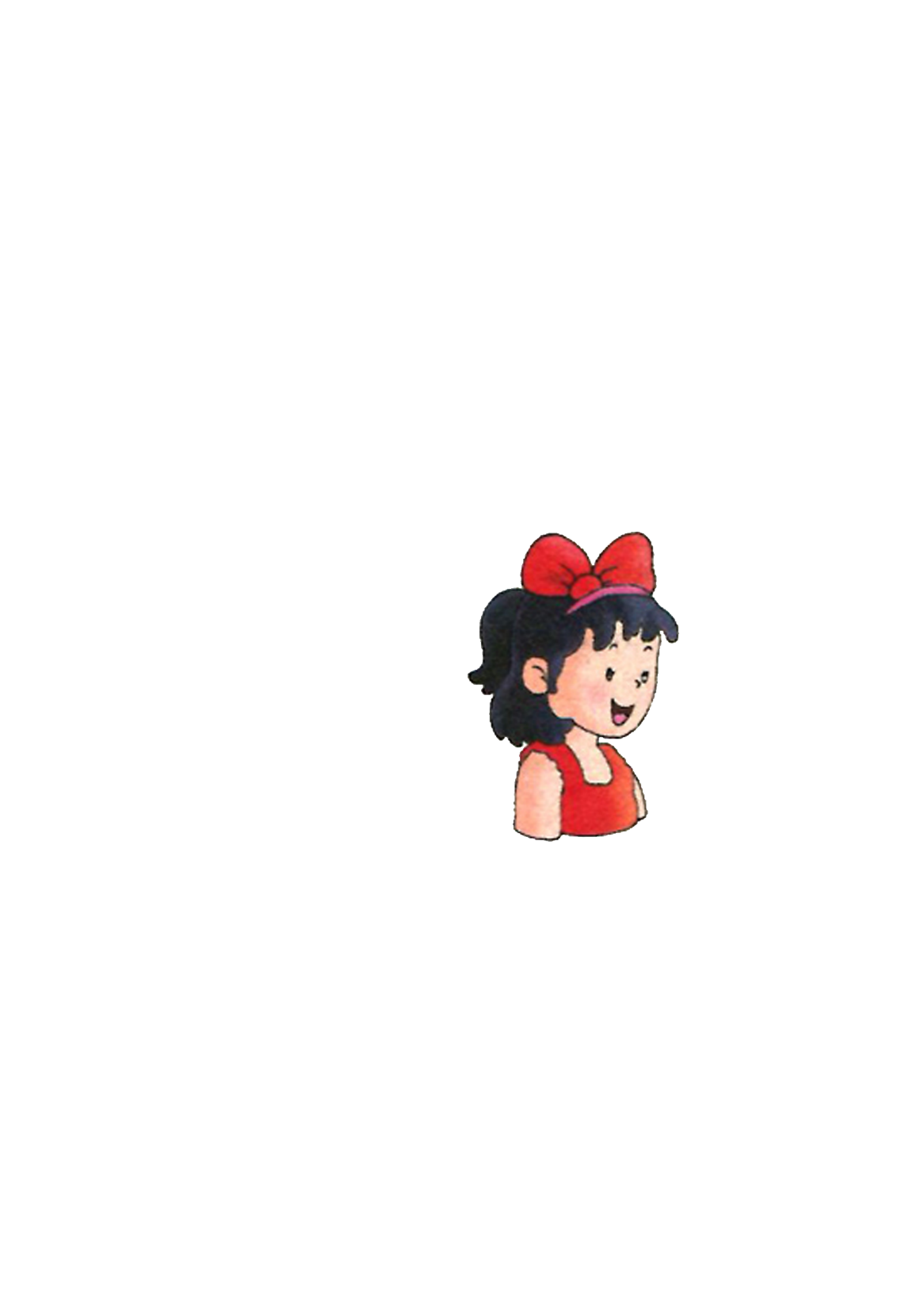 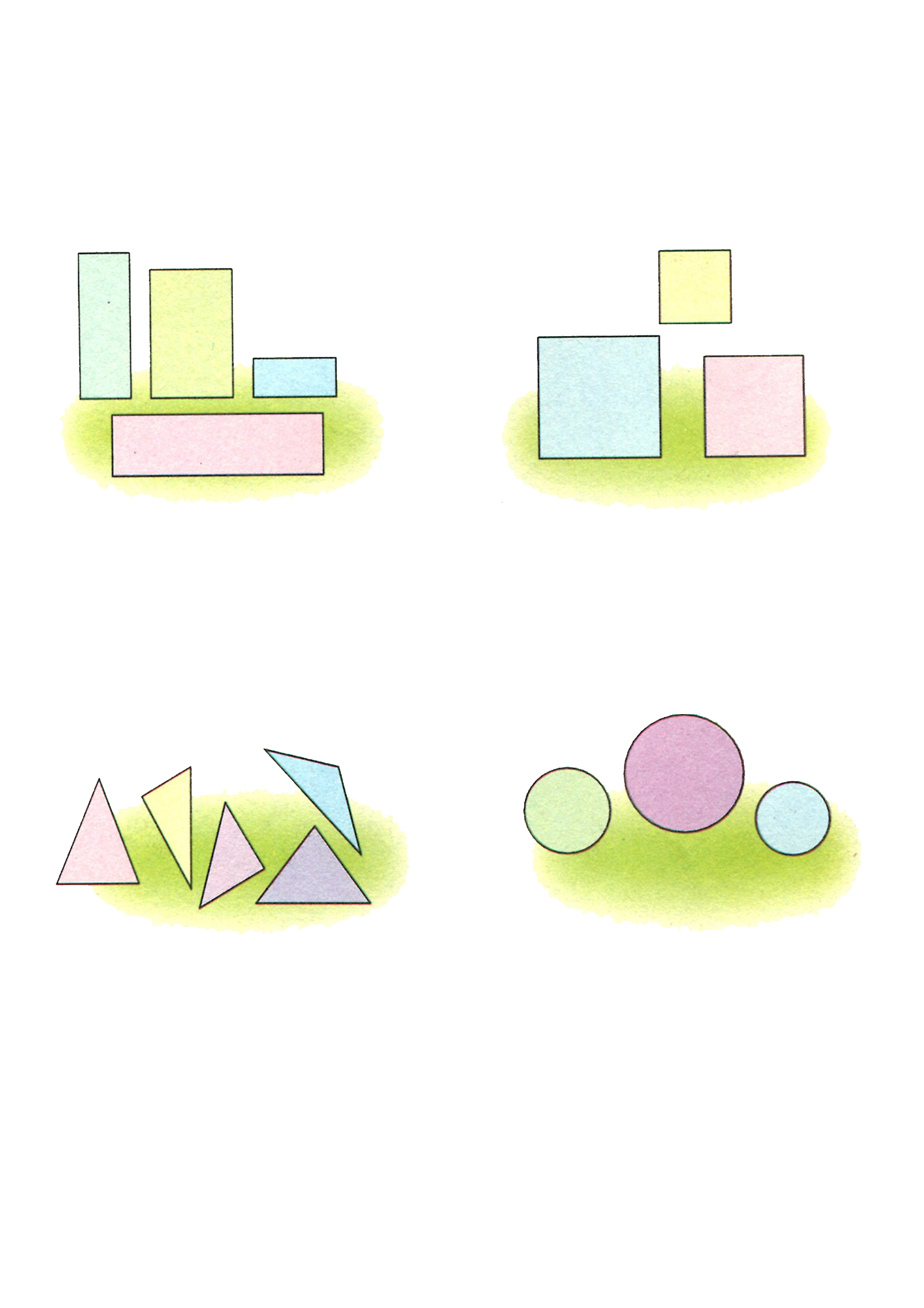 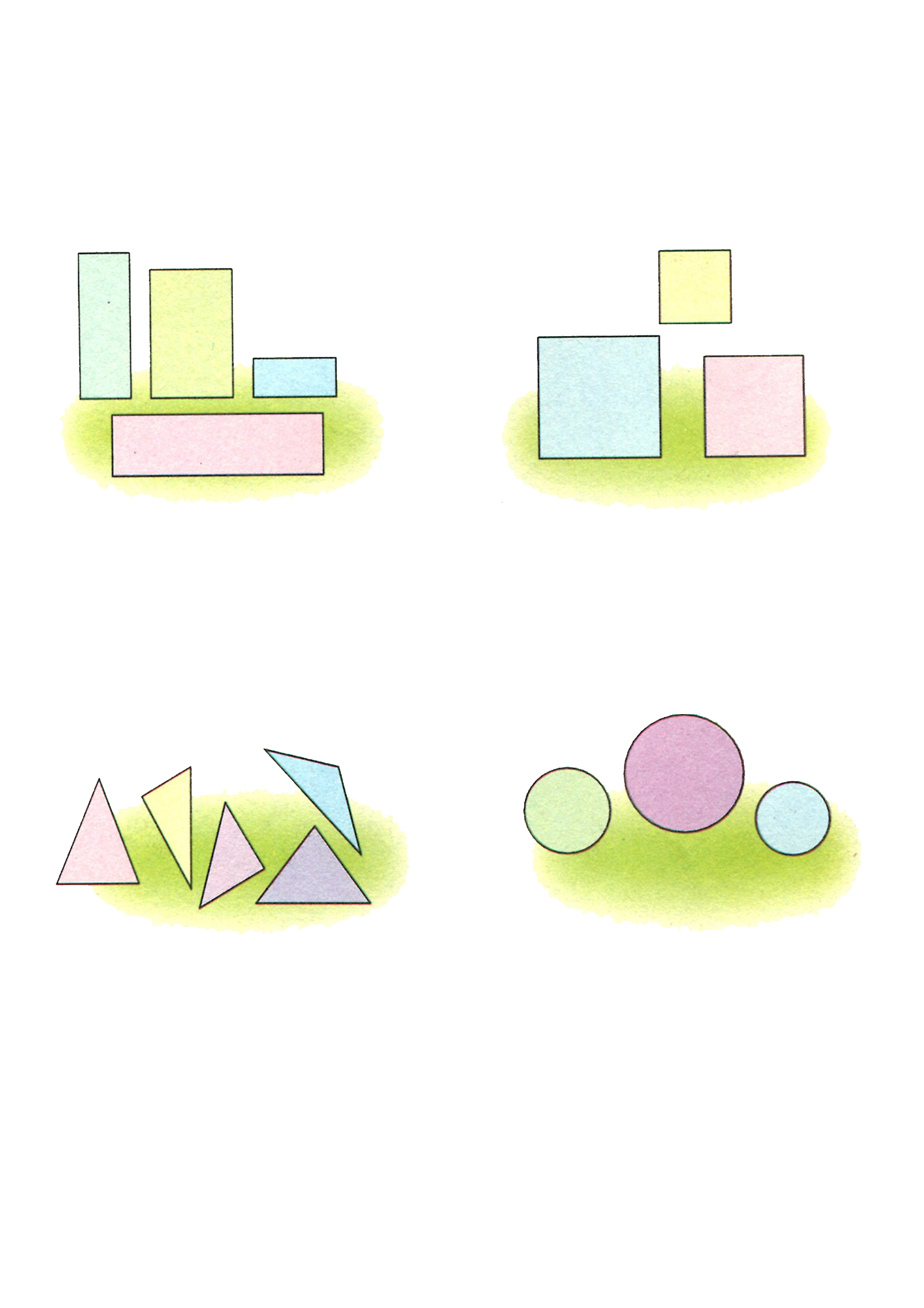 长方形
正方形
这几个是圆。
这几个是三角形。
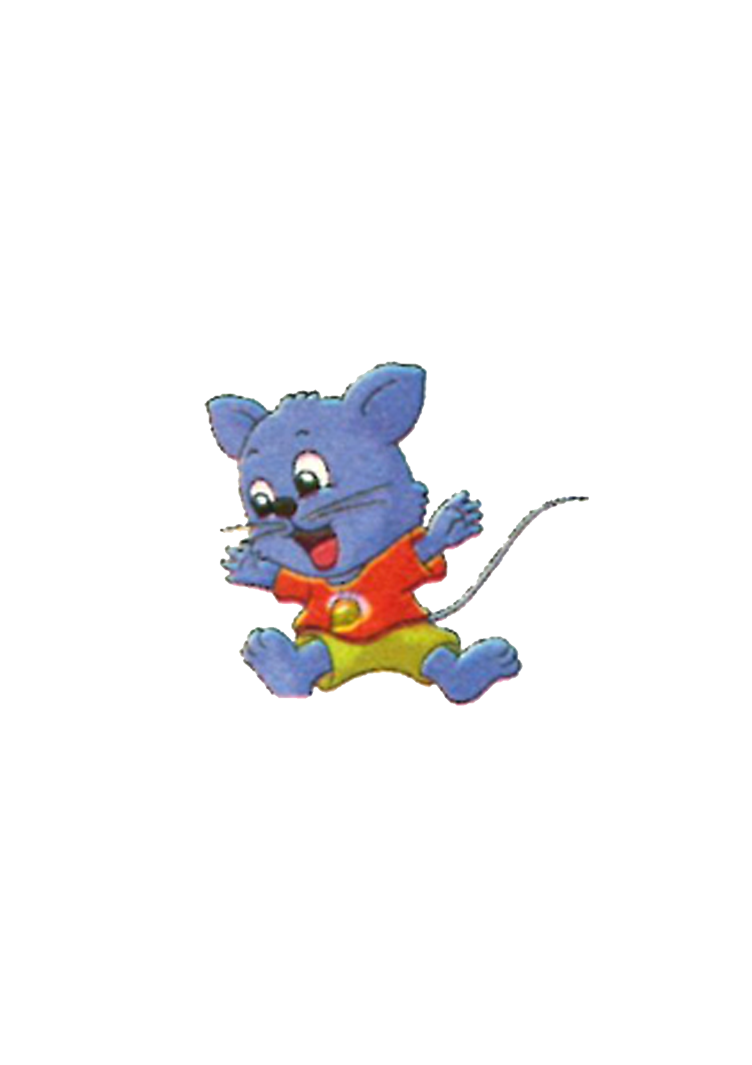 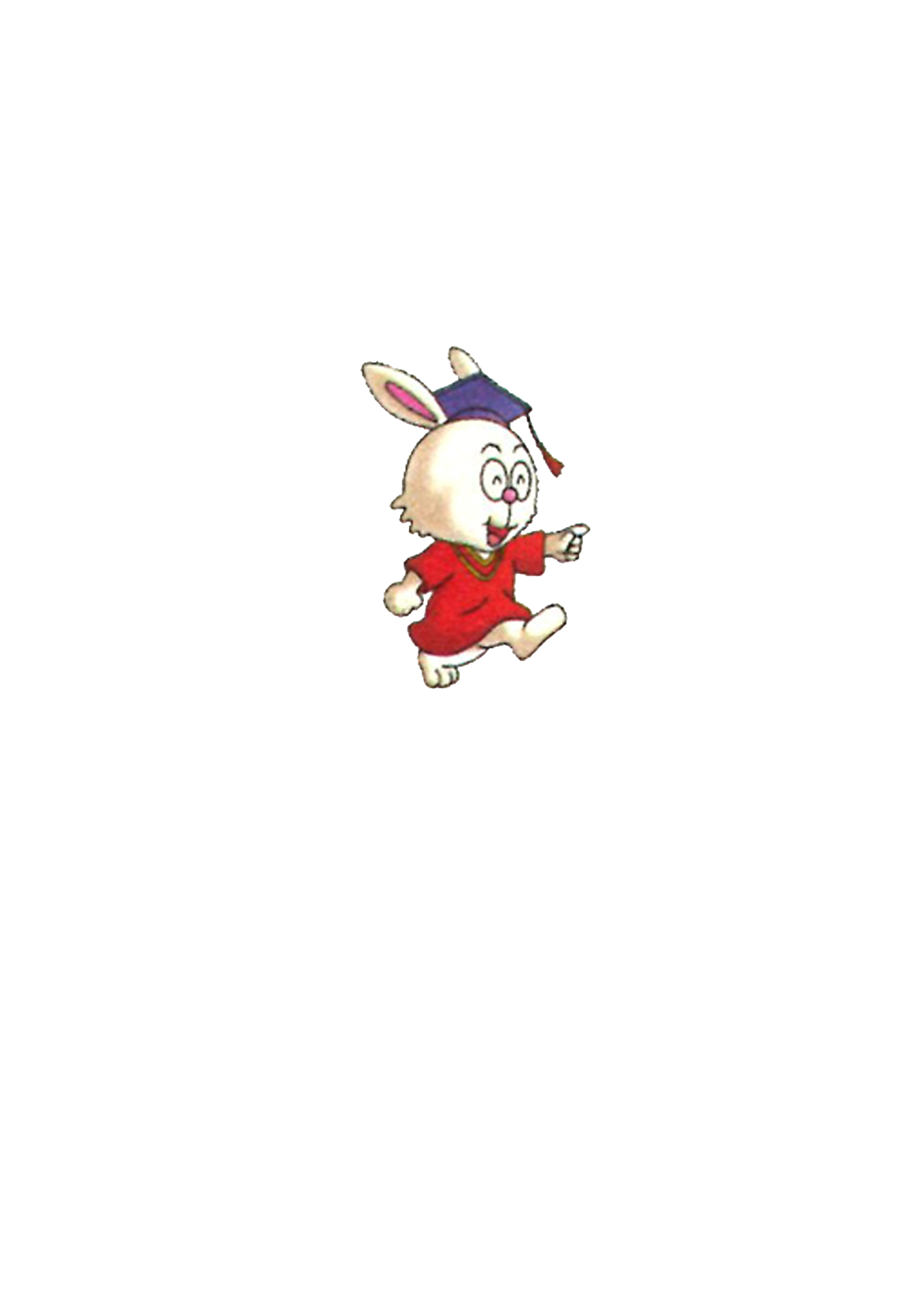 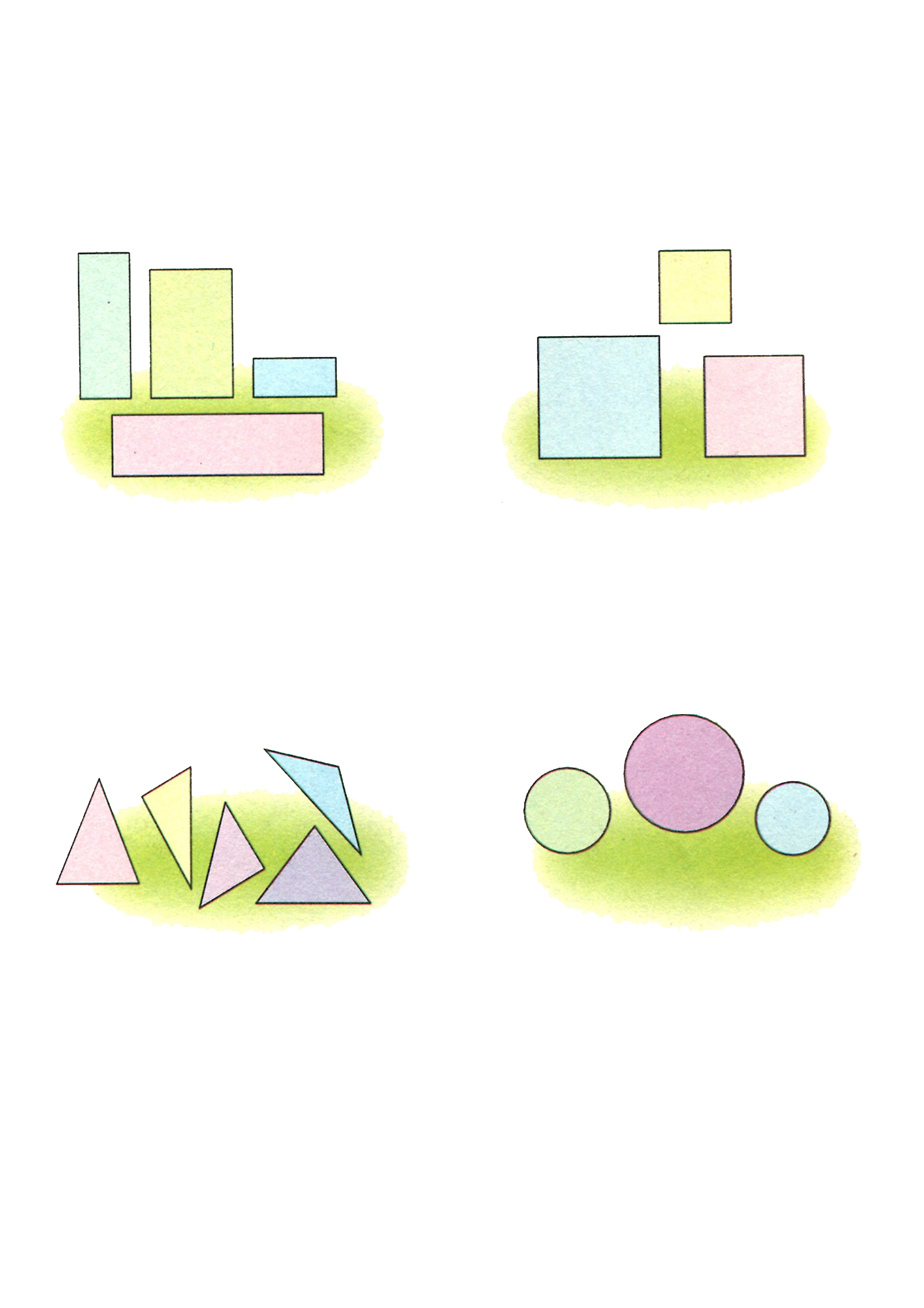 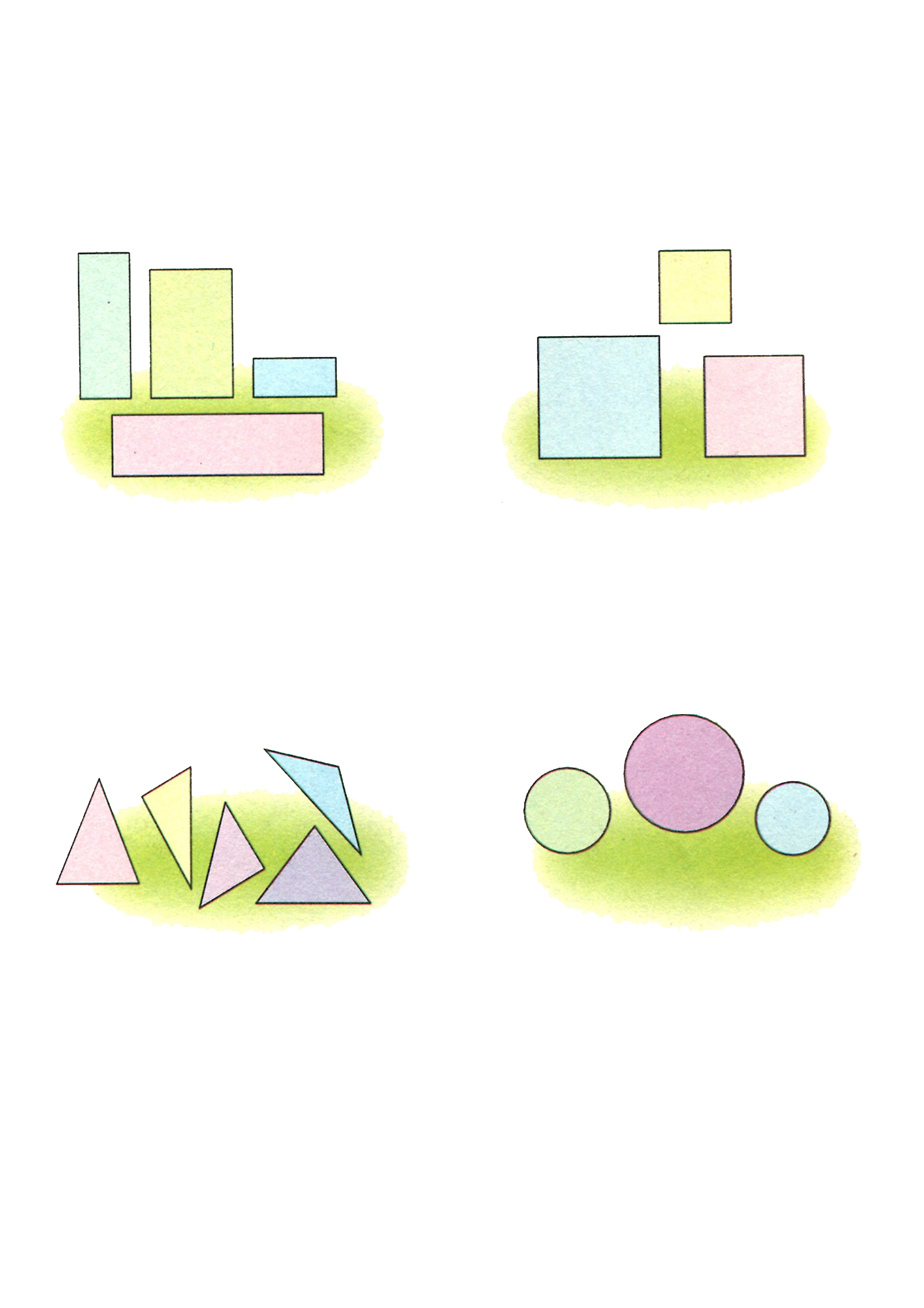 圆
三角形
谢谢观赏